Facts, Fables and Fantasies about Climate Change

Professor John Sodeau

Department of Chemistry and Environmental Research Institute 
University College Cork
National Sustainability Summit January 2017
crac.ucc.ie
Three men walk into a bar
The American
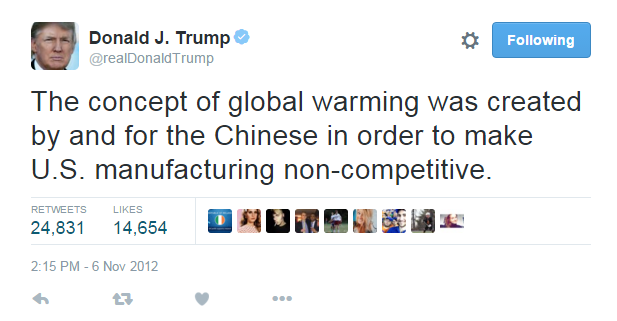 The Australian
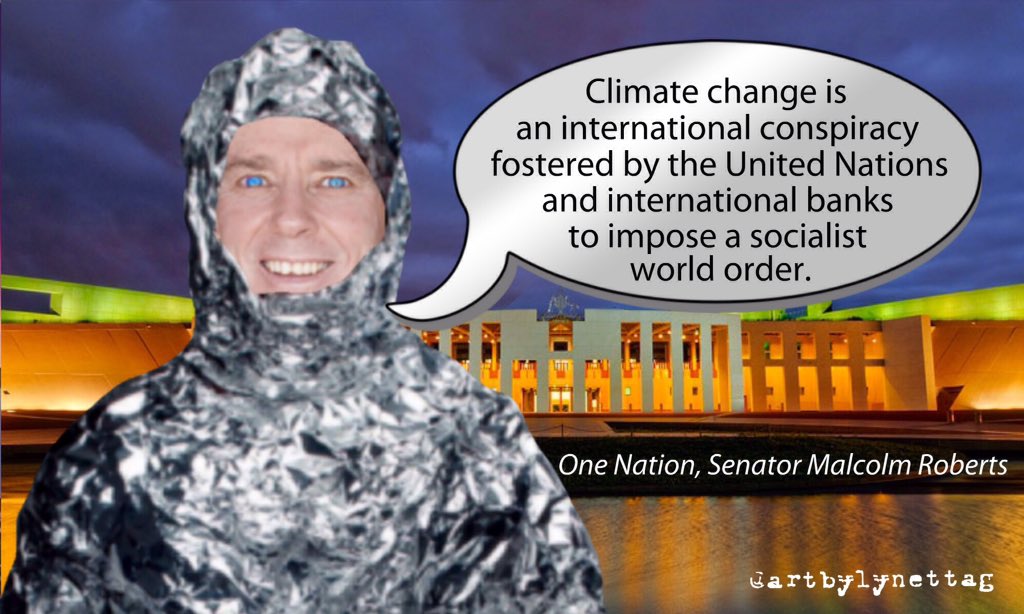 The Irishman
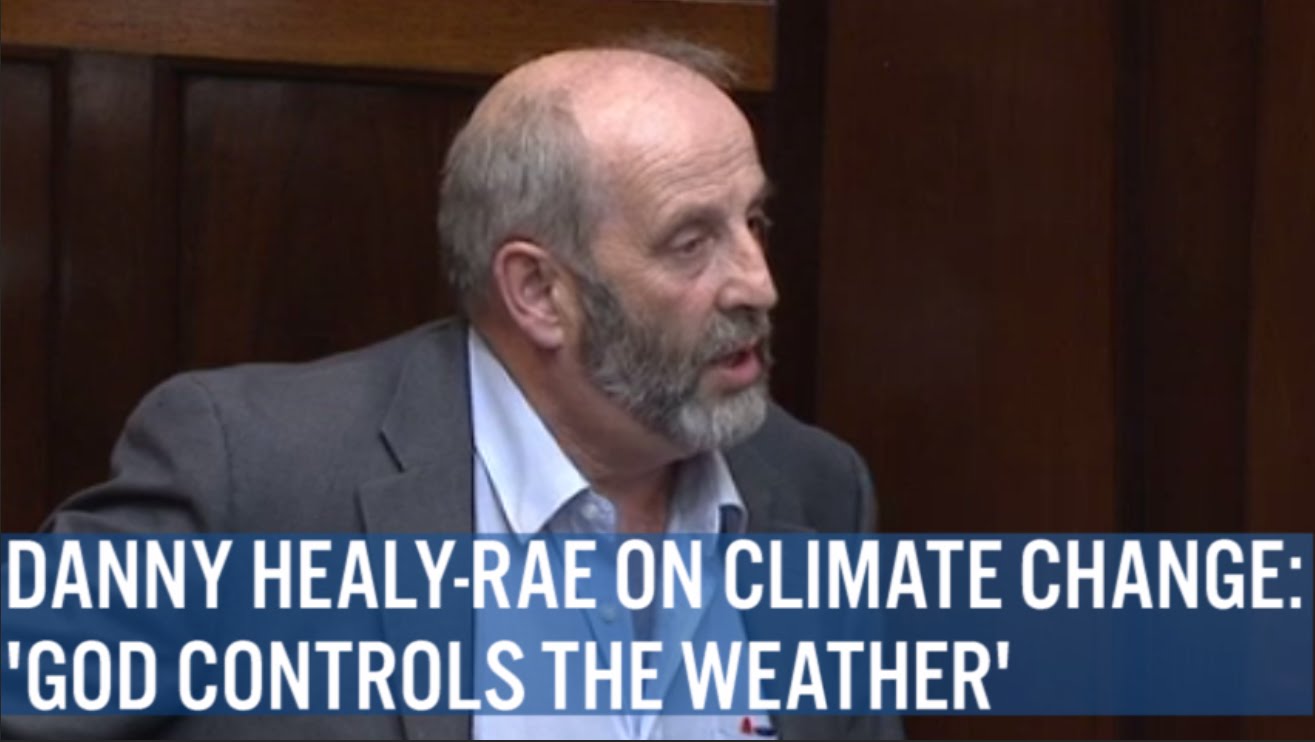 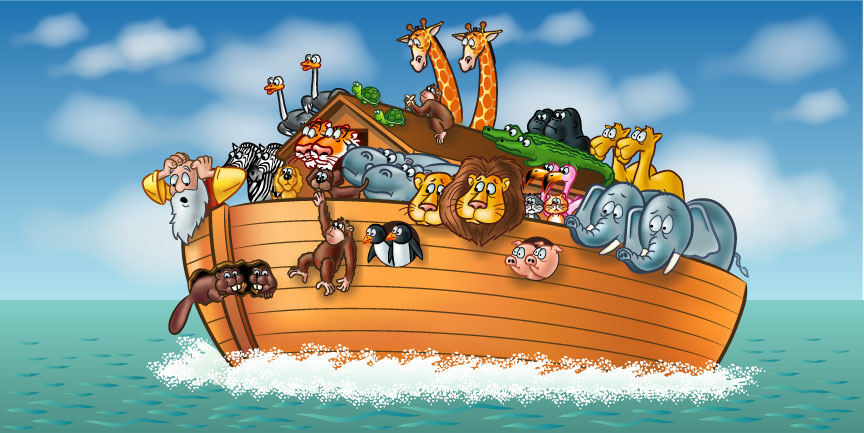 The Bartender
Climate science in a post-Truth world
Where was the scientific balance for the Noah’s Ark “story” in the media?
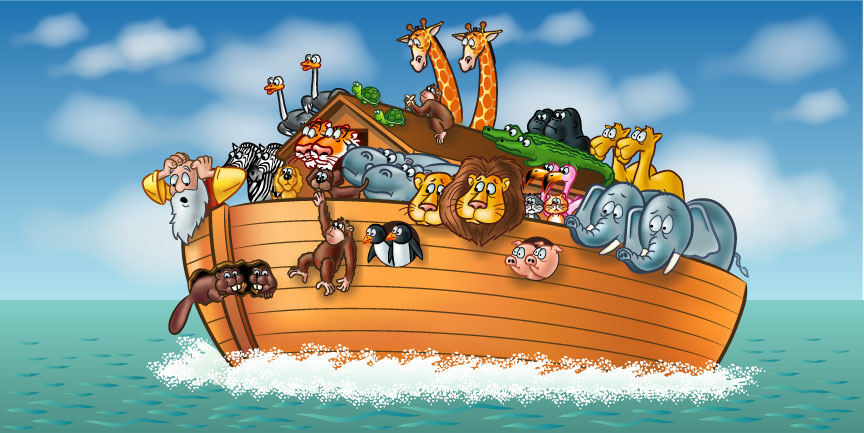 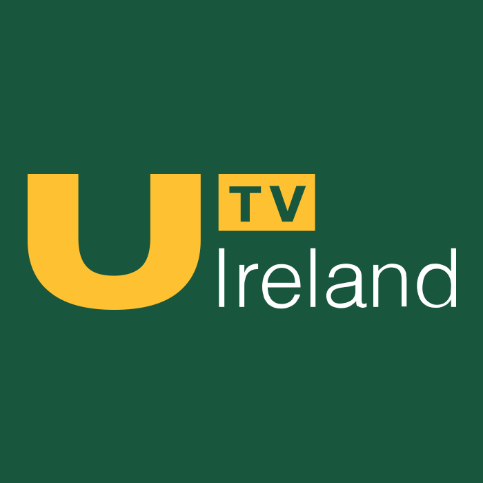 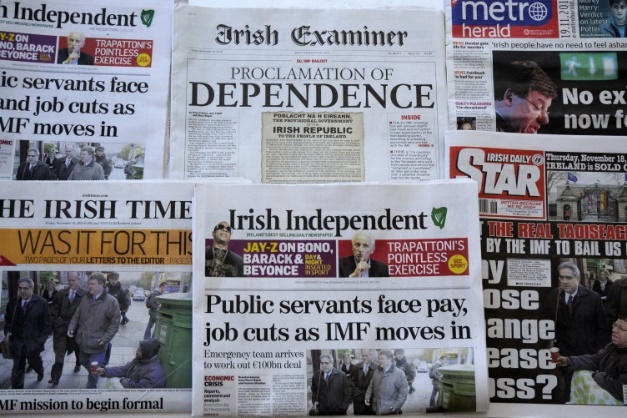 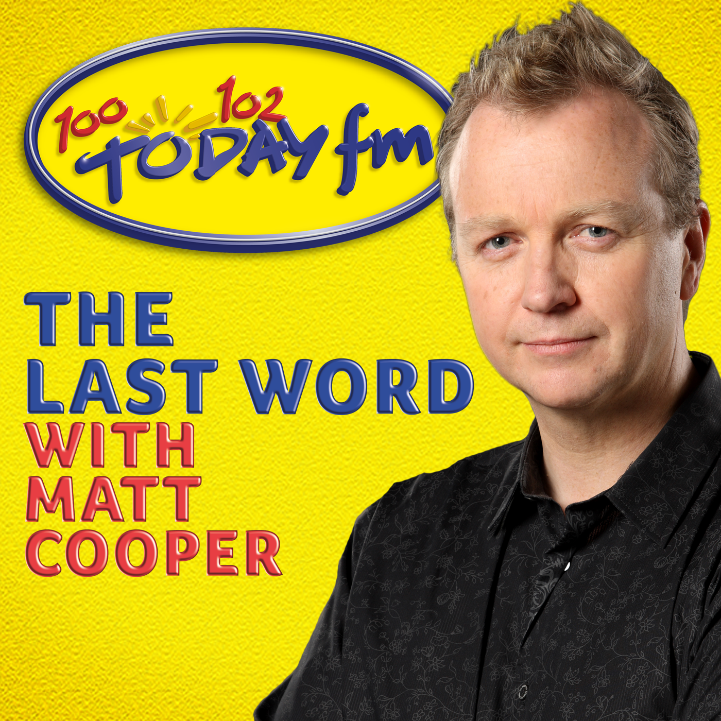 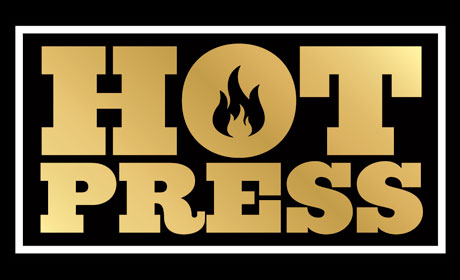 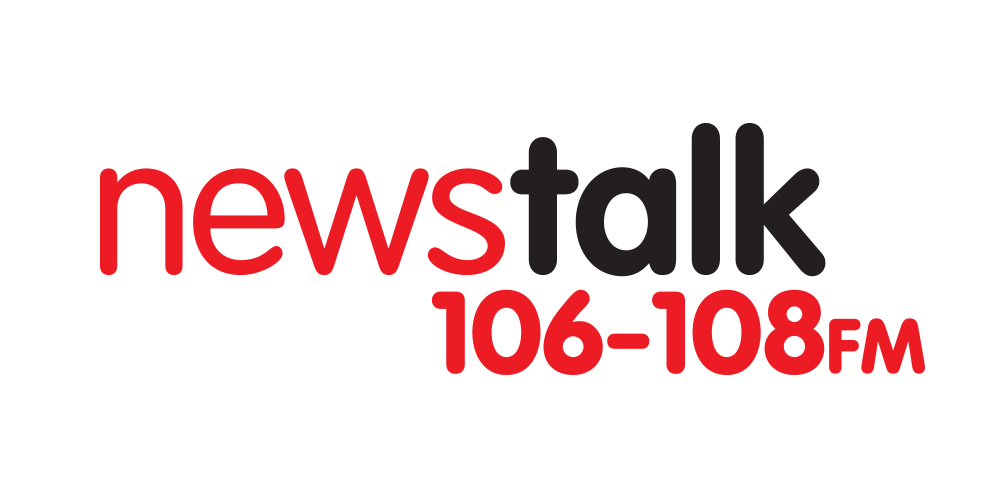 Climate vs Weather
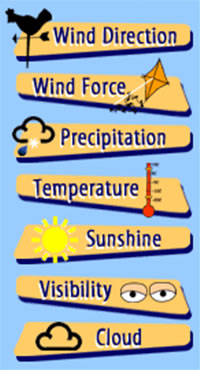 CLIMATE
WEATHER
PERSONALITY
MOOD
From snowball Earth…..to today
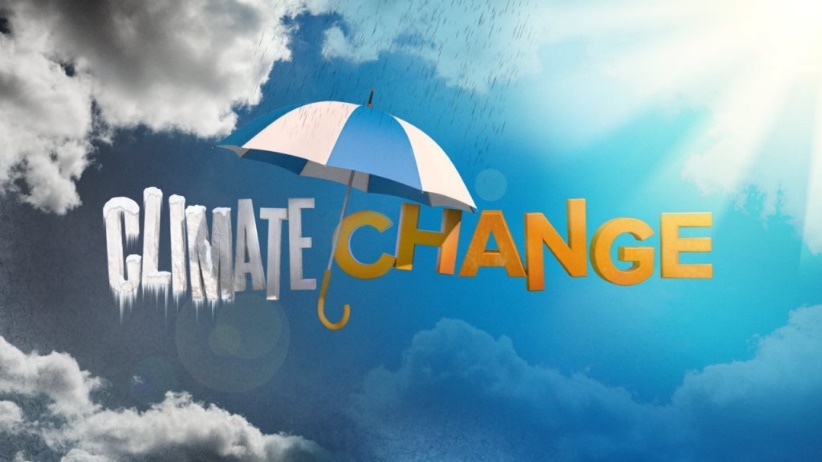 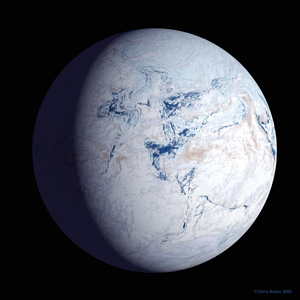 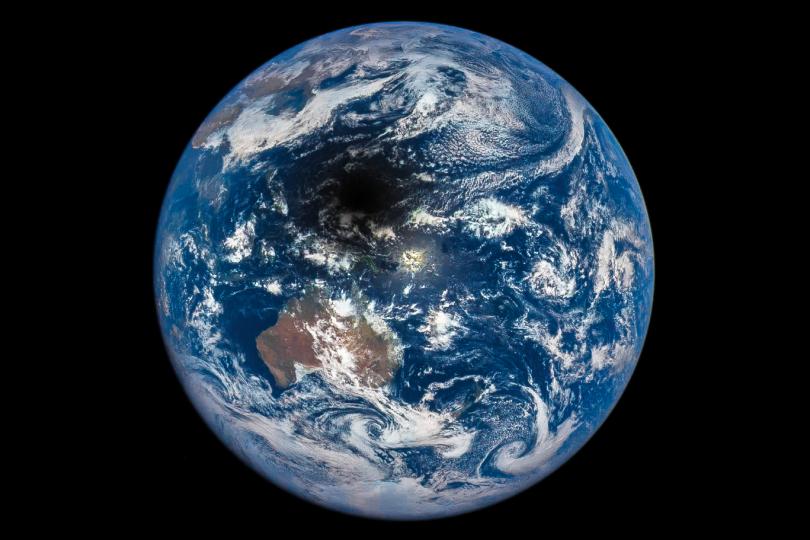 ~700,000,000 BC
10 October 2016
With initial thanks to atmospheric carbon dioxide…..               and later water vapour
NATURAL GREENHOUSE EFFECT
The Natural Greenhouse effect
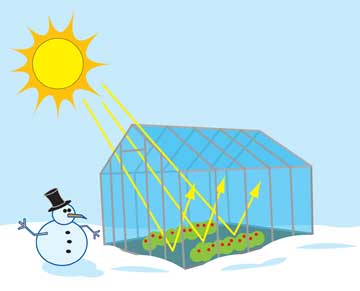 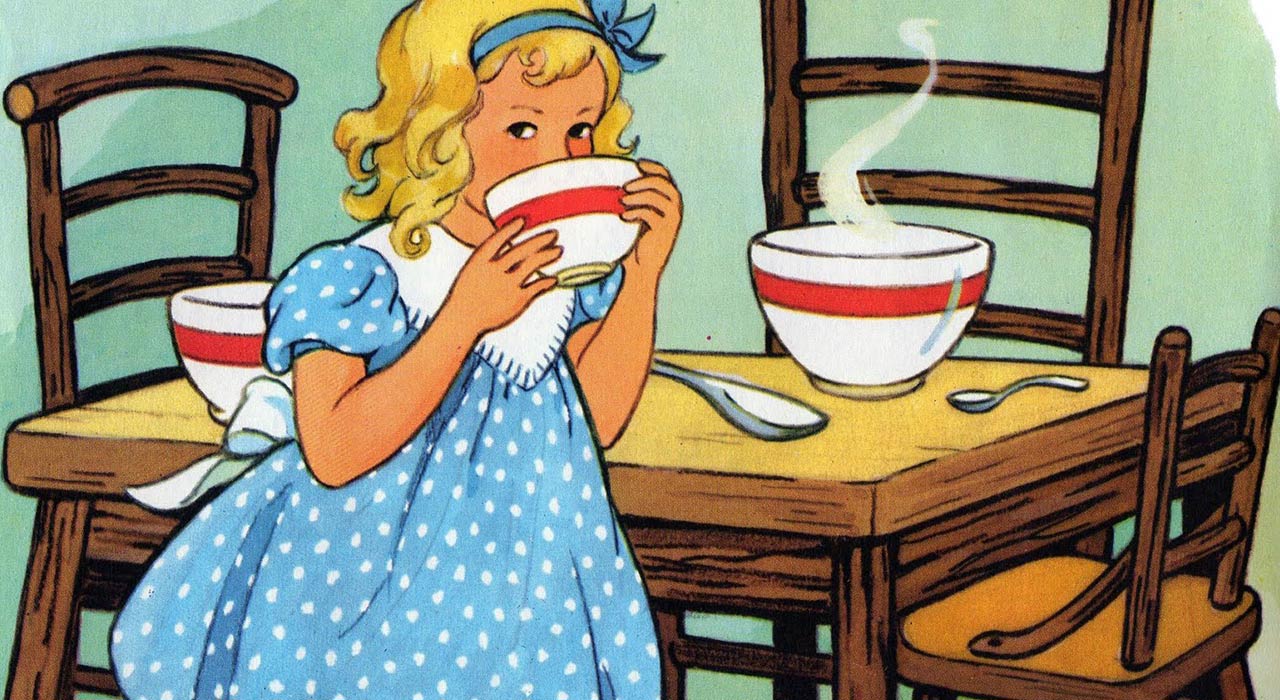 Not too hot Not too cold
Just right!
Earth’s Climate has changed since the Industrial Revolution
Was 2016 the Tipping Point?
SEA ICE AREA
TEMPERATURE
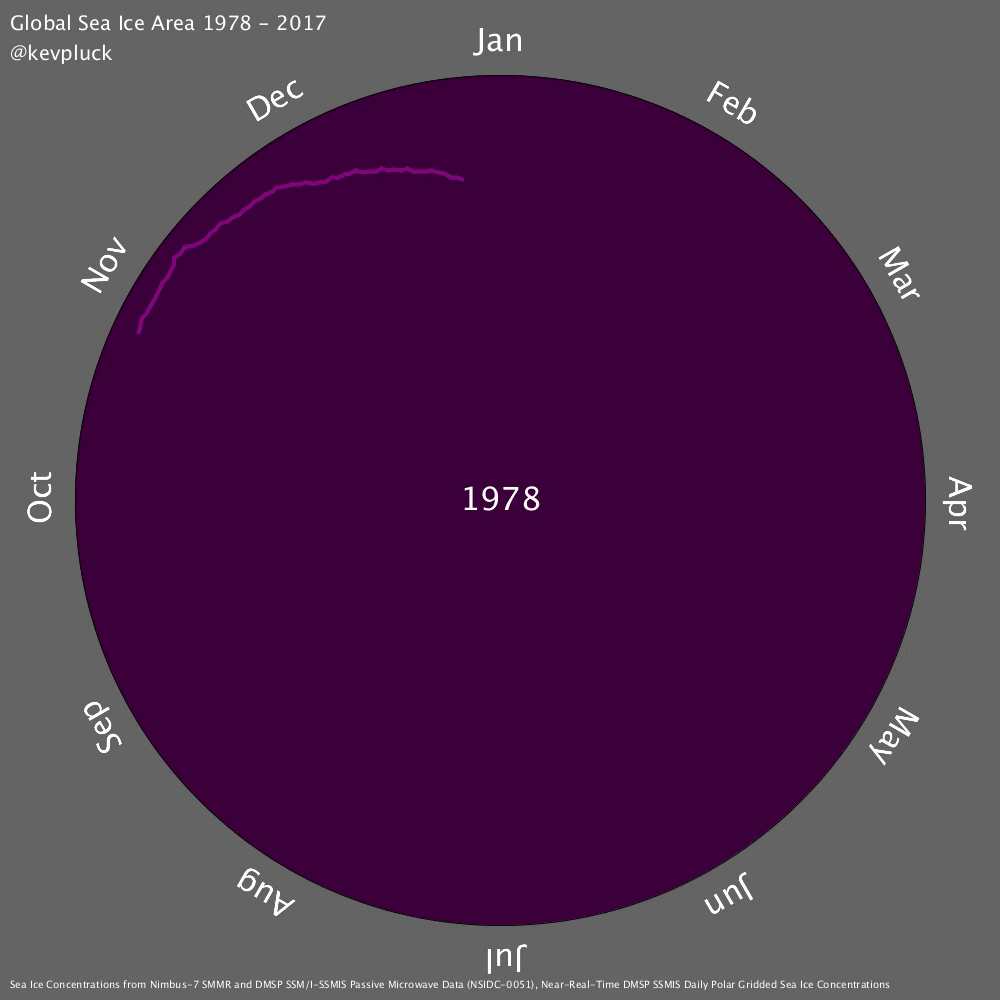 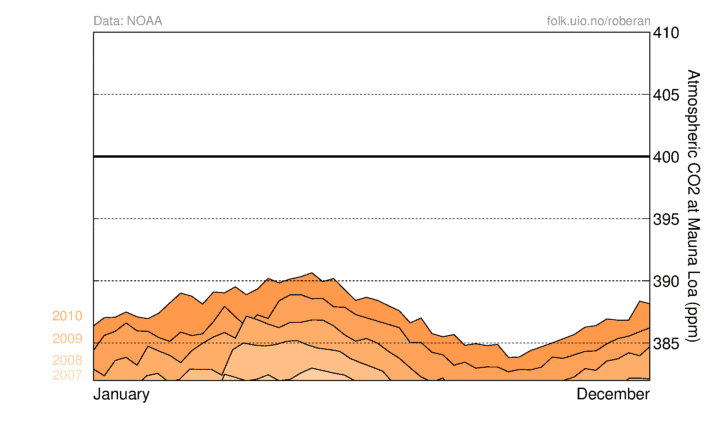 CARBON DIOXIDE (2007-2016)
CO2 effect predicted in 1896!
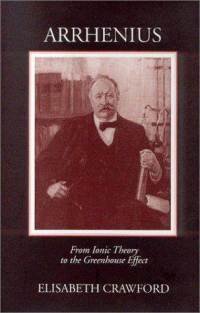 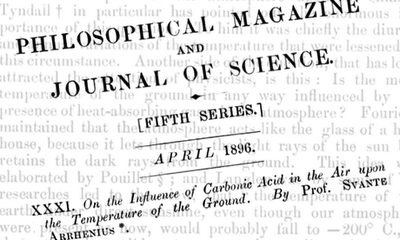 “I have calculated the mean alteration of temperature that would follow if the quantity of carbonic acid varied from its present value to a doubled value: 5-6 C.”
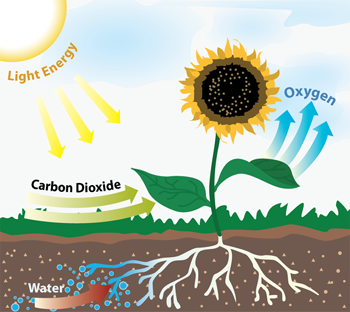 59 years of CO2 data from                   Mauna Loa, Hawaii
March 1958 to January 2017
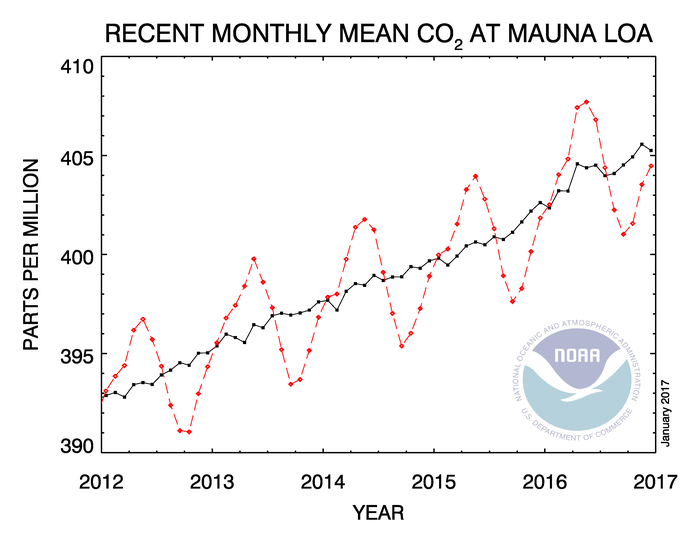 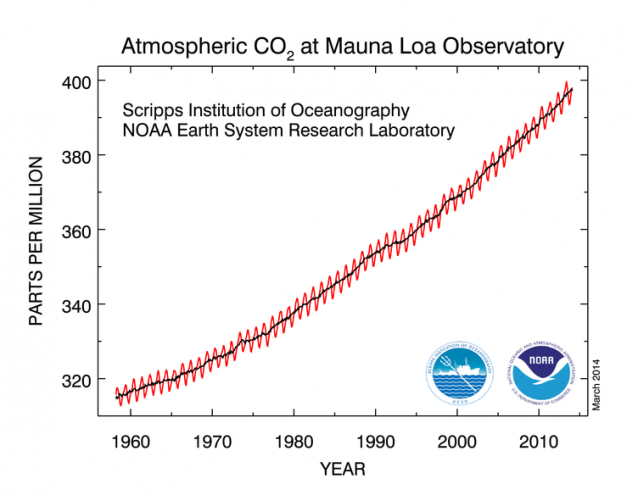 2015-2016:                4.5 ppm increase: Are we going exponential?
Decade                 Total Increases       Average Annual Rates of Increase 
2006 –  2016              22.84 ppm                     2.28 ppm per year 
1995 –  2005              21.03 ppm                     2.10 ppm per year 
1985 –  1994              14.24 ppm                     1.42 ppm per year 
1975 –  1984              14.40 ppm                     1.44 ppm per year 
1965 –  1974              10.56 ppm                     1.06 ppm per year 
1960 –  1964                 3.65 ppm                    0.73 ppm per year (5 years)
The Enhanced Greenhouse Effect
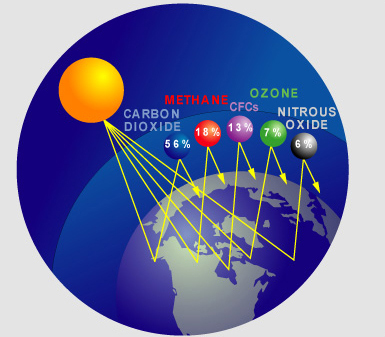 We are moving to a + 2 0C world at           408 ppm CO2.  What level in 5 years?
50:50 CHANCE OF +2 0C FOR 400-450 ppm CO2e
Source: Stern Review
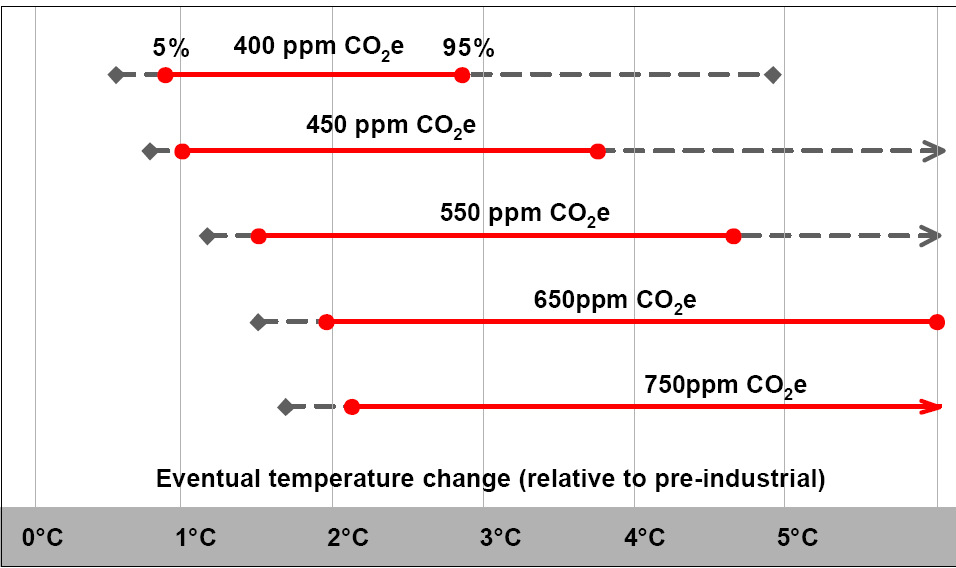 LOW ESTIMATE
MEDIUM ESTIMATE
HIGH ESTIMATE
[Speaker Notes: Shows the commitment to warming from stabilizing at different levels of greenhouse gases. Red lines show ranges corresponding to two studies IPCC (2001) and Hadley (2004) which have formed the basis of the risk analysis.  Grey Bars give the range of existing studies.]
A missing piece of the puzzle:                                   effect of aerosols on climate change
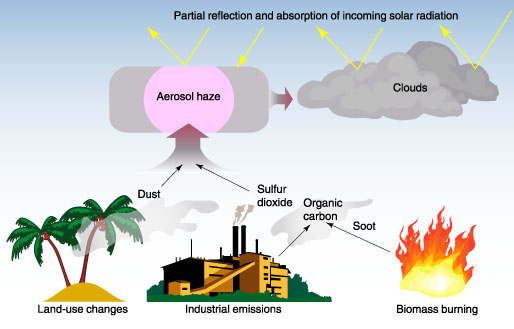 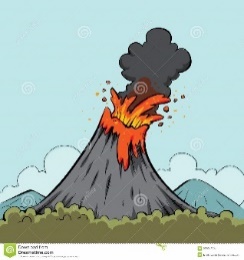 Absorption of heat by dark particles
Volcanoes
The Irish Famine of 1740-1741:            the first environmental migrants?
In 1737, two strato-volcanos (Vesuvius and Avachinski)  erupted violently. In 1739, Ireland experienced the start of a full year of below average temperatures with Frost fairs possible on the Shannon. The crops failed. Many died or emigrated……
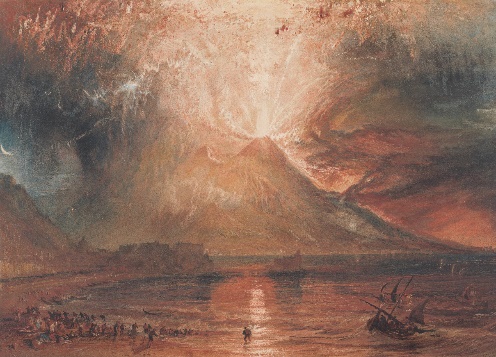 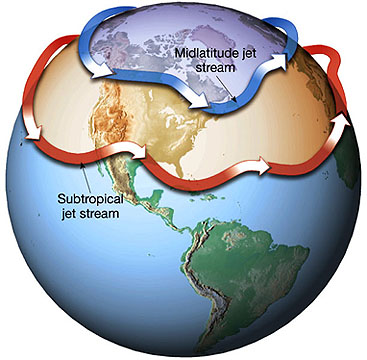 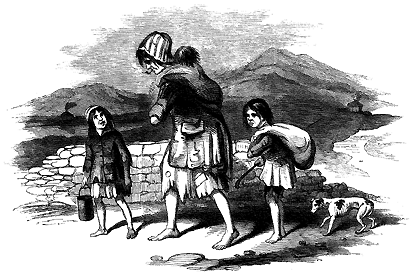 =
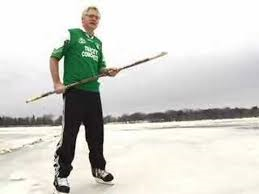 +
+
Not just Ireland, Danny!
Between December 1739 and May 1740, London had 39 snowy days.              For two of these months, average temperatures were < 0 0C.
Searching for the Truth
Measurements
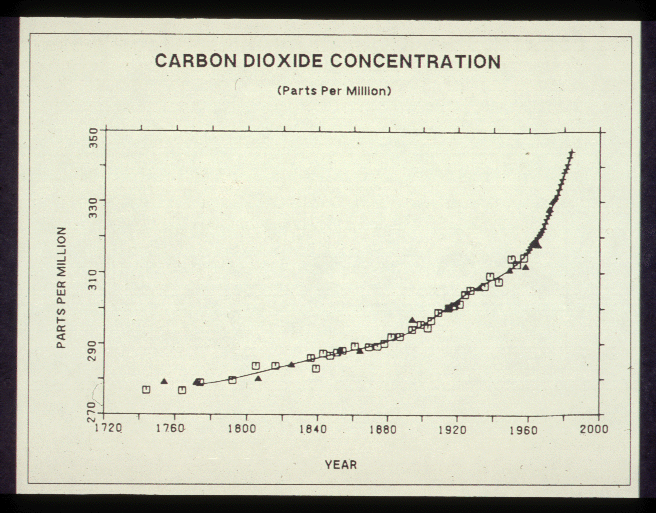 X
INFORMED
 OPINIONS
UNINFORMED 
OPINIONS
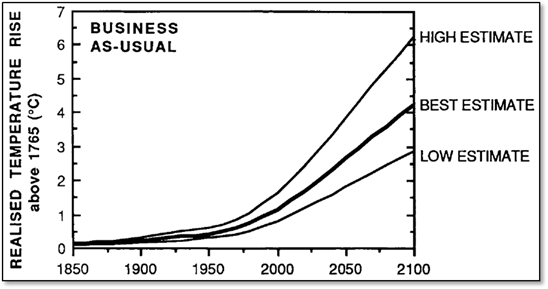 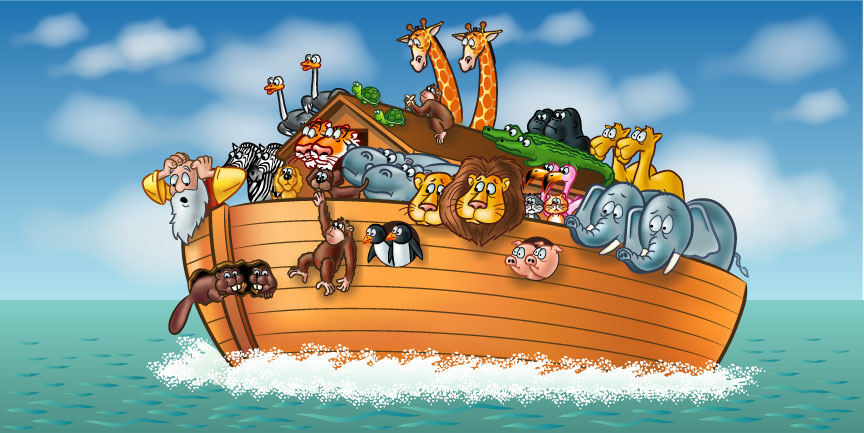 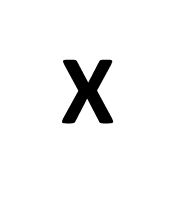 Fantasies
Models
How do scientists sell the Truth better?
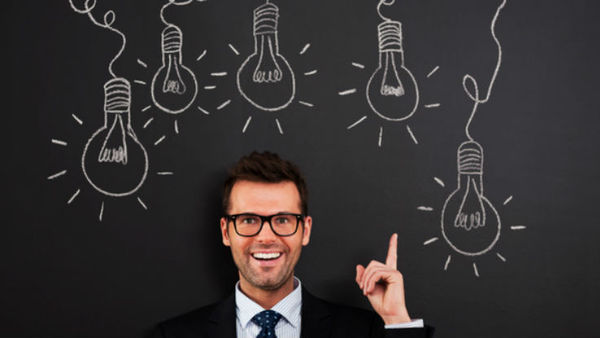 Enthusiasm
Engagement
Stories
Science
Get the Public to Listen and Fact-check
Thank you for listening
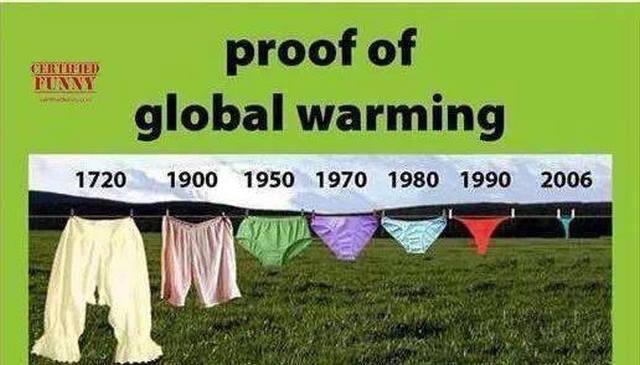 https://youtu.be/7ap8O-M6bIA
crac.ucc.ie